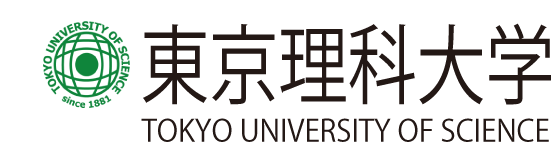 第45回応用物理学科セミナー
日時： 3月26日（火） 16:00 – 17:00
場所：葛飾キャンパス研究棟８Ｆ第２セミナー室
Speaker：Dr. Can Shao

Affiliation: Beijing Computational Science Research Center (CHINA)
Title：Short-time Dynamic analysis on the one-dimensional extended Hubbard model
Abstract：
We investigate the real-time dynamics of the half-filled one-dimensional extended Hubbard model in the strong-coupling regime, when driven by a transient laser pulse. Starting from a wide regime displaying charge-density wave (CDW) in equilibrium, a robust photoinduced in-gap state appears in the optical conductivity, depending on the parameters of the pulse. Here, by tuning its conditions, we maximize the overlap of the time-evolving wavefunction with excited states displaying the elusive bond-ordered wave of this model. Finally, we make a clear connection between the emergence of this order and the formation of the aforementioned in-gap state, suggesting the potential observation of purely electronic (i.e., not associated to a Peierls instability) bond-ordered waves in experiments involving molecular crystals.  On the other hand, we develop an method to obtain the snapshot of time dependent single particle spectral function. Through analyzing oscillation of the spectral weight, we find its frequency is consistent with the optical gap. In CDW, there are two separated electronic bands in equilibrium. Photoinduced enhancement and oscillation of the weak one can be connected to the appearance of bond order.
世話人：遠山 貴巳